Onboarding Journey Map For New Faculty and Staff
UBC Vancouver Campus
Updated October 2024
How to use this resource
About this resource
This Onboarding Journey Map resource was developed by the Employee Experience team in UBC Human Resources for hiring managers and administrators who are involved in the onboarding process at the local/departmental levels. We hope this master document will help you with integrating campus-wide orientations programming and resources into your local onboarding plans for new hires and understanding the range of orientation programming available.

Sharing this resource
We will continue to update the contents in this resource as needed. The most up-to-date version of this resource can be found on the Onboarding page of the UBC HR Manager/Admin website (CWL required). You may edit and share this template, as relevant to your faculty/department, with the new hires and managers you support or with other HR practitioners and administrators.

How to use this resource
In the 'Main Menu' slide, you will find a summary of orientations programming relevant to staff, faculty and/or student employees at UBC. Clicking into a menu item (left column) will navigate you to the respective information slide for that offering. You can navigate back to the main menu by clicking on the 'Main Menu' button on any information slide.

Legend
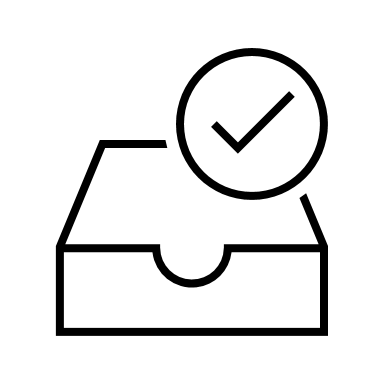 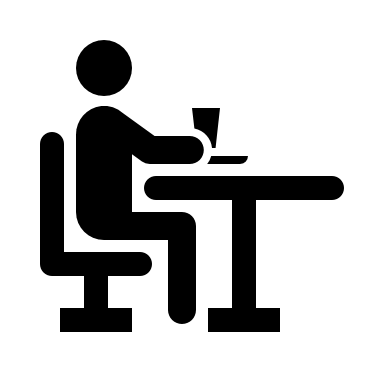 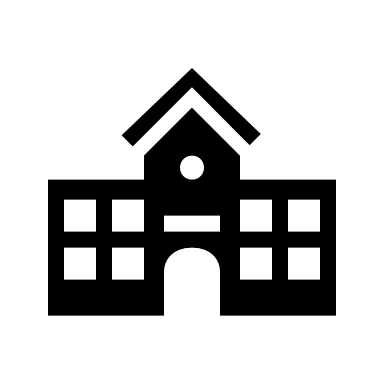 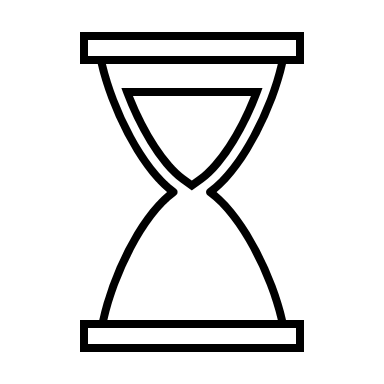 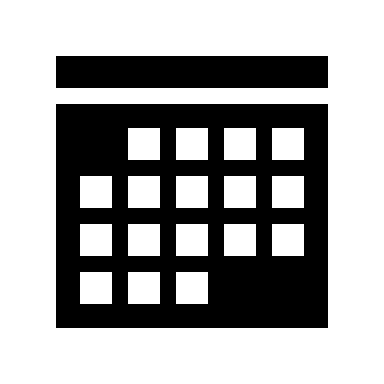 Modality of Learning
Estimated time for completion
Frequency of Offering(s)
Type of Offering
Campus
Location
Main Menu: Summary of Orientations Programming
Onboarding journey
Welcome Email(s)
Main Menu
Description
Close to a new hire's start date, the hiring manager and/or department will send a welcome email with information about their first day and other important details and resources to help them get prepared for their new role at UBC. 

Within the first week, new staff and faculty may also receive a welcome email from UBC Human Resources about campus-wide orientations programming and resources (for new hires with appointments of at least 6 months and at least 17.5 hours per week).  

Primary owners / support contacts
Hiring manager and/or department administrator (departmental)
UBC Central HR orientations team (campus-wide)
Key content may include (departmental)
First day information
Access setup details: UBC Card, CWL, FASmail
Workday onboarding and required trainings
Faculty/department onboarding resources
Collective agreements (if applicable)
Payroll and benefits information/webpages
Wayfinding and/or commute options

Key content may include (campus-wide)
General onboarding checklist
Campus-wide orientations events and courses
General Workday and benefits resources
Support services relevant to new hires
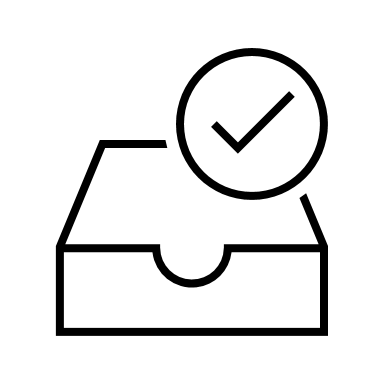 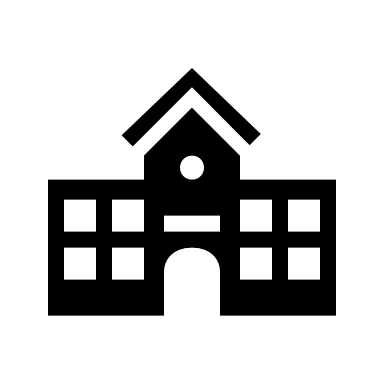 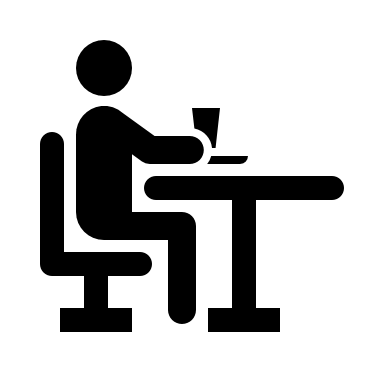 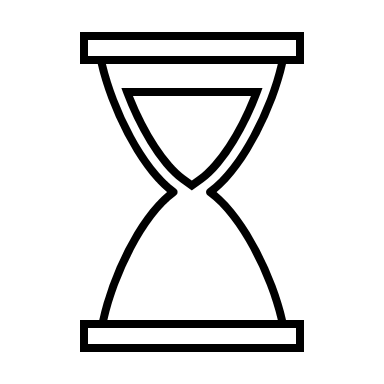 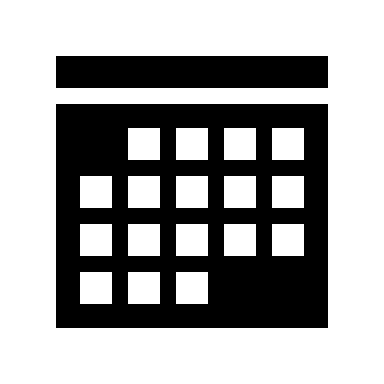 Vancouver
Okanagan
Self-Directed
10-15 minutes
Task
Once when hired
Workday Onboarding
Main Menu
Description
A series of Workday Onboarding tasks are sent to new faculty, staff and student employees via Workday email notifications if they have not yet completed profile setup from a previous role at UBC. Any required tasks are to be completed within their first 3 days of employment. 

Managers and administrators can view a new hire's onboarding completion status in Workday by running the ‘Onboarding Status Summary – Distributed’ report (CWL required). 

Primary owners / support contacts
Integrated Service Centre (Workday, payroll and IT support)
UBC Benefits team (Benefits inquiries)
Key content may include 
Direct deposit setup
Edit contact information
Edit personal information
Edit government IDs
Add work/study permit (if applicable)
Benefits elections (if eligible for benefits)
Federal and provincial tax elections

How to change your direct deposit in Workday 
How to fill out tax elections forms in Workday
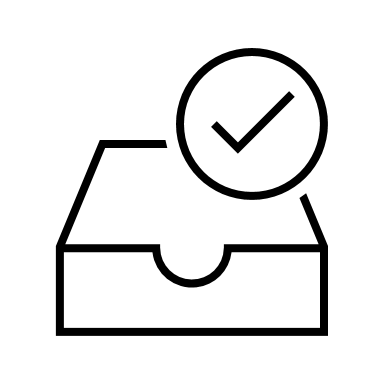 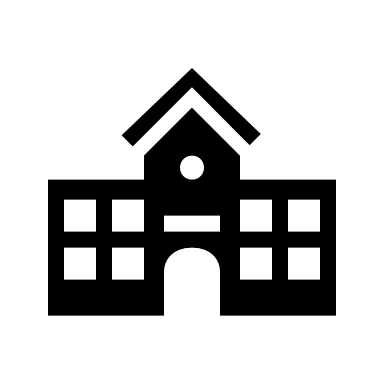 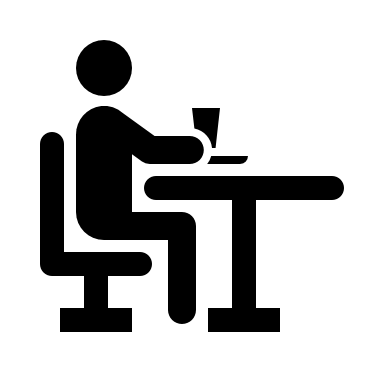 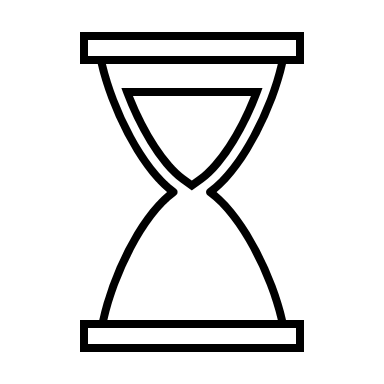 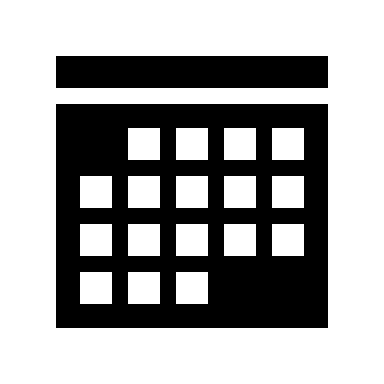 Vancouver
Okanagan
Self-Directed
20-30 minutes
Task
Once when hired
UBC IT Onboarding
Main Menu
Description
Prior to and during the first weeks of new hire onboarding, UBC IT supports department administrators to ensure new hires are set up with required email and IT access, software and hardware. 

It is recommended for hiring managers or department administrators to contact their department IT team, if applicable, or submit an IT Service Request (CWL required) at least two weeks prior to the new hire's start date to ensure setup can be completed before their first day at work. 

Primary owners / support contacts
UBC IT Support (UBC accounts, access and services)
Department administrator (department accounts and access)
Key content may include 
Faculty & Staff Email (FASmail)
Campus-wide Login (CWL) 
Multi-factor authentication (MFA)
Academic systems 
Business and administrative systems
Audio-visual and creative services
Collaboration tools
Desktop support services
Email, voice and internet services
Web publishing and hosting
See full list of IT services
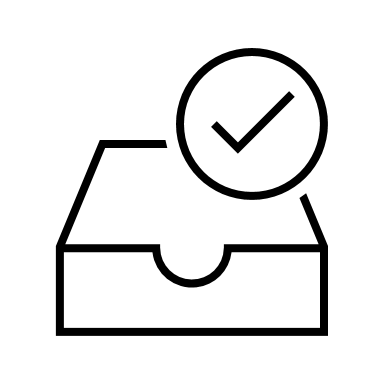 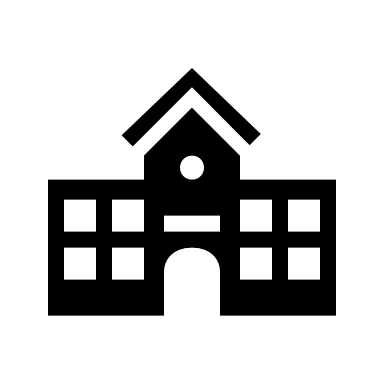 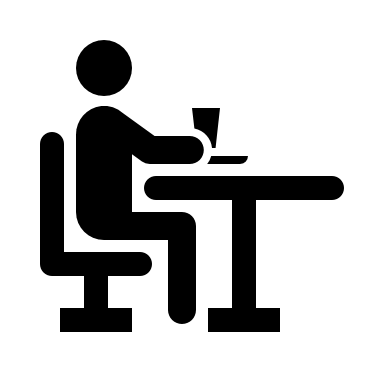 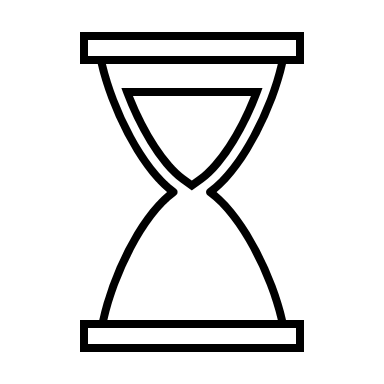 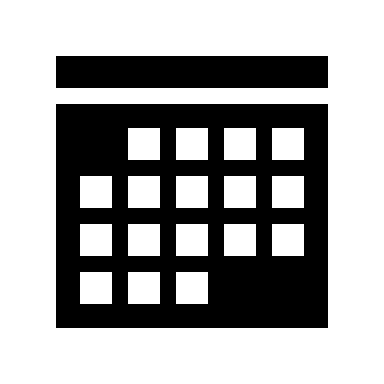 Vancouver
Self-Directed
30-60 minutes
Task
Upon request
First Day Orientation & Office/Building Tour
Main Menu
Description
The hiring manager and/or department administrator will meet with the new hire to provide an overview of work expectations and essential information regarding relevant resources, supports and contacts. They will also support with workstation and IT setup, if applicable.

On their first day working in-person, a guided office/building tour will be completed with the new hire to introduce them to their colleagues, office/building amenities and building safety information.  

Primary owners / support contacts
Hiring manager and/or department administrator
Onboarding colleague/mentor (if applicable)
Key content may include (with manager/supervisor)
Role and team overview 
Work arrangements and expectations
First week onboarding/training plan
Team or job-specific tools/applications used
Workstation & IT setup (if not done by dept.)
Office/building tour (if not done by dept.)

Key content may include (with dept. administrator)
Faculty/department high-level org chart
Key departmental resources and contacts
Workstation & IT setup (if not done by manager)
Office/building tour (if not done by manager)
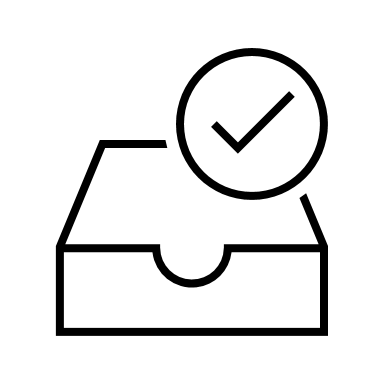 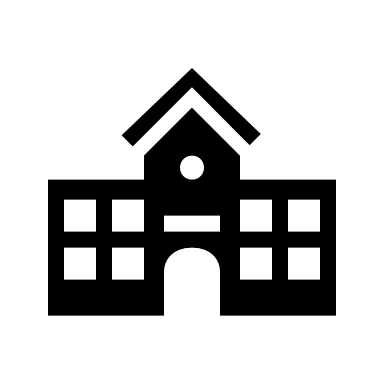 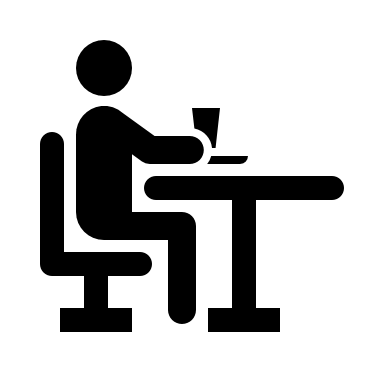 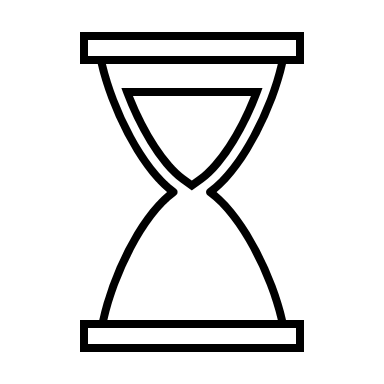 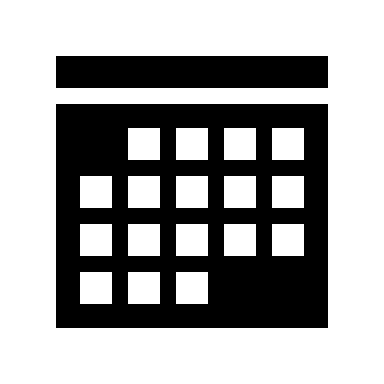 Live Facilitated
(In-person/Virtual)
Vancouver
Okanagan
30-60 minutes
Meeting
Once when hired
General Required Trainings
Main Menu
Description
These required trainings will cover general workplace safety, security and conduct information that all UBC employees must be aware of. Managers and supervisors will also be required to take training on safety supervision and supporting mental health in the workplace.

Managers and supervisors can check if any employees are not up to date on required training by running the ‘Completion of Required Training for Onboarding - Distributed’ report (CWL required) and selecting your Supervisory Organization from 'My Organizations'.

Primary owners / support contacts
Safety and Risk Services (mandatory training requirements)
Workplace Learning Ecosystem (WPL course inquiries, Workday)
Key content may include (all employees)
New worker safety orientation
Workplace bullying and harassment prevention
Workplace violence prevention
Privacy and information security (two-parts)

Key content may include (managers/supervisors)
Safety supervision
Supporting mental health in the workplace

Key content may include (job-specific)
Safety training for hybrid work (if applicable)
Working in a lab (if applicable)
Working in an industrial setting (if applicable)
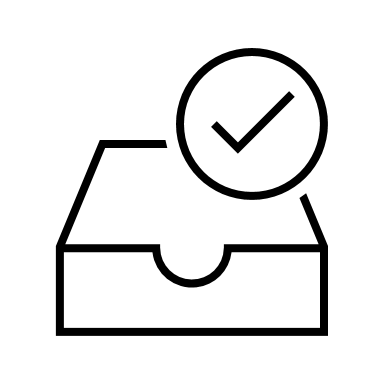 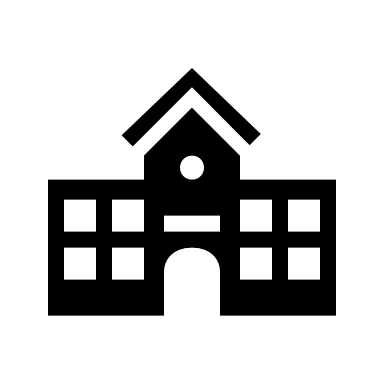 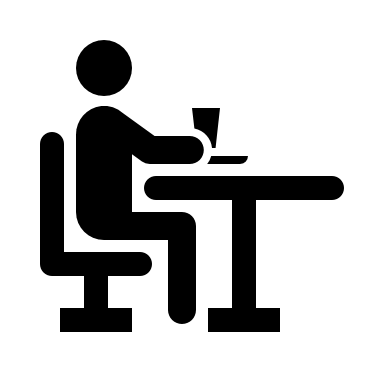 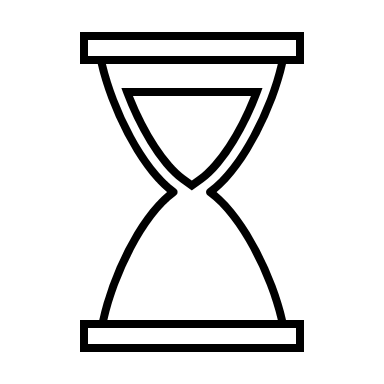 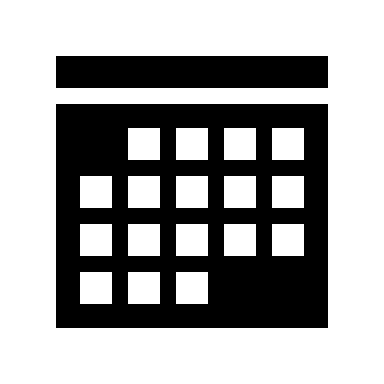 2-3 hours
Over 5-7 courses
Vancouver
Okanagan
Courses
On demand 24/7
Self-Directed
Workday Systems Trainings
Main Menu
Description
Workday training courses focus on how to complete tasks and processes in Workday, and the foundations of how Workday functions as a system. Courses may include video tutorials, visual walkthroughs of Workday steps, and recommended resources in the Workday Knowledge Base.

It is highly recommended for new hires to complete Workday Basics and Workday Essentials trainings to learn how to submit absence requests, enter hours, view documents, update personal information, and more.

Primary owners / support contacts
Integrated Service Centre (Workday support)
Workday Knowledge Base (step-by-step guides)
Key content may include (all employees)
Workday Basics
Workday Essentials for managers, salaried staff, hourly staff, faculty or student workers

Key content may include (job-specific)
Workday Finance Foundations (if applicable)
Workday Expense Reporting (if applicable)
Workday for Budget Owners (if applicable)
Workday Reporting (if applicable)
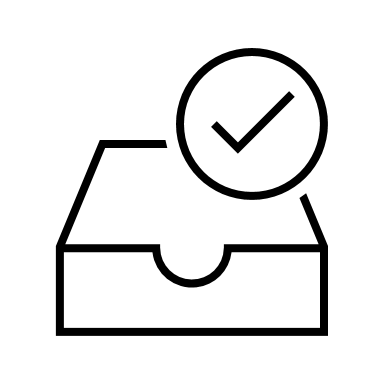 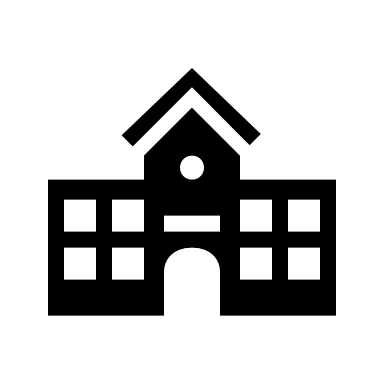 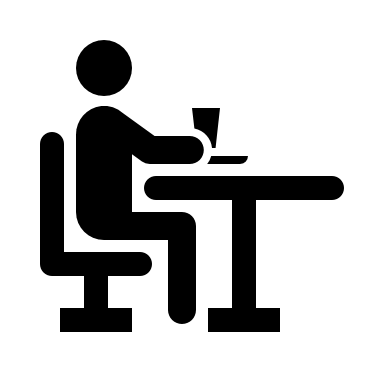 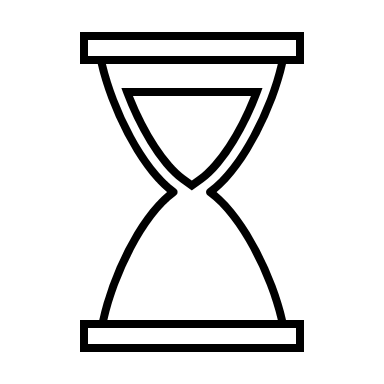 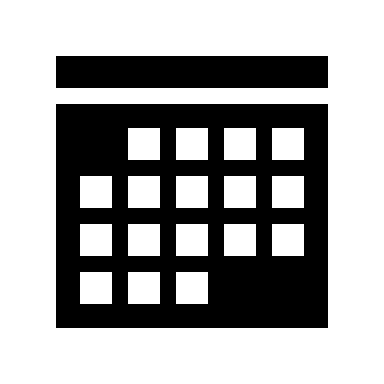 1-3 hours
Over 2-6 courses
Vancouver
Okanagan
Courses
On demand 24/7
Self-Directed
New to UBC Vancouver Orientation Course
Main Menu
Description
The New to UBC Vancouver Orientation Course is a self-directed resource and learning space filled with informative and interactive content curated specifically to support new faculty and staff as you navigate the university community during your first couple of months.

Primary owners / support contacts
UBC Central HR orientations team
Key content may include
About UBC and organizational structure
Benefits and Pension plan overview
Getting to and around campus
Tools for remote and hybrid work
Employment agreements and key policies
Research, teaching and workplace learning and development resources
Strategic plan and guiding frameworks
Equity and inclusion at UBC
Workplace health and wellbeing at UBC
Indigenous engagement at UBC
Sustainability at UBC
Campus culture (food, recreation, arts, networks)
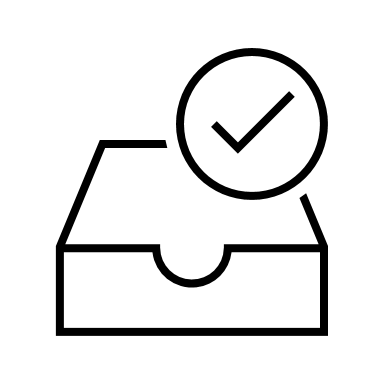 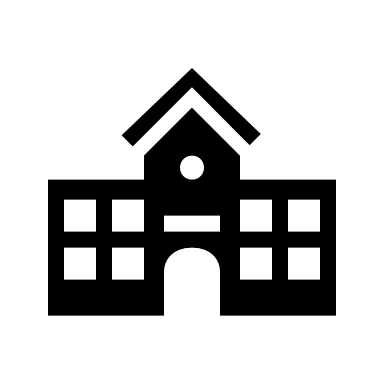 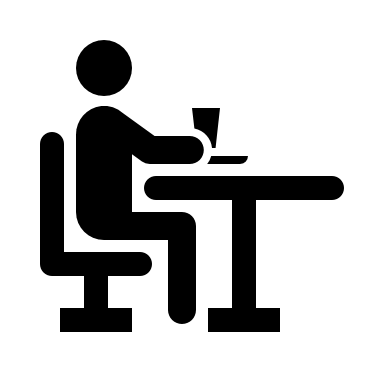 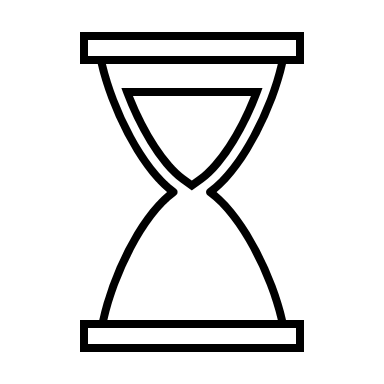 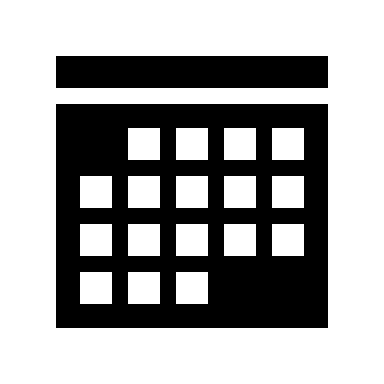 Vancouver
1-2 hours
Course
On demand 24/7
Self-Directed
Welcome to UBC Orientation
Main Menu
Description
The Welcome to UBC Orientation event is hosted throughout the year to welcome and support new staff and faculty as they begin their journey at UBC. This interactive session will combine speakers and activities to learn more about UBC and our priorities, ways to be engaged in the campus community, and the opportunities available here for you. 

We recommend attending within the first 3 months at UBC, but any current staff and faculty is welcome if they have not attended previously.

Primary owners / support contacts
UBC Central HR orientations team
Key content may include
Leadership keynote: Welcome
Get to know your colleagues
Why we work at UBC: Research + student focus
Musqueam and UBC: Indigenous engagement
Wellbeing moment
Sustainability and climate action at UBC
Workplace experiences panel and Q&A
Information booths (in-person only)
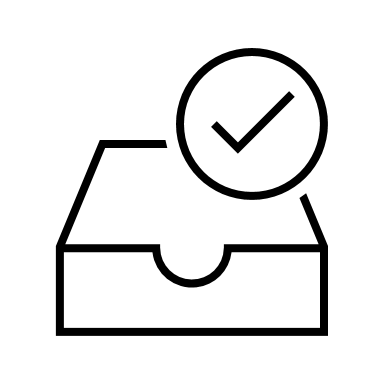 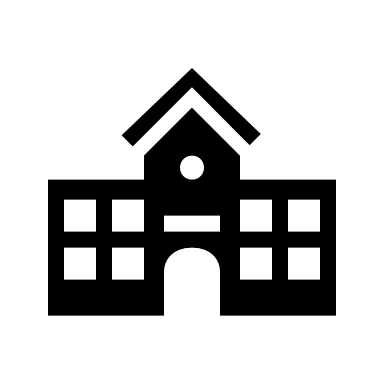 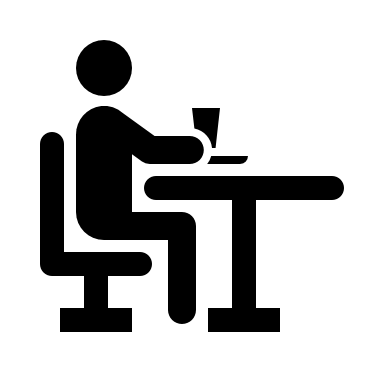 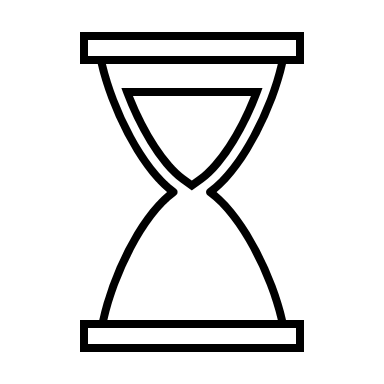 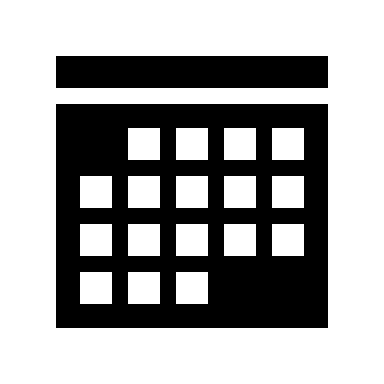 Live Facilitated
(In-person/virtual)
Vancouver
3 hours
Event
Every 6-8 weeks
Faculty & Staff Campus Tour
Main Menu
Description
This guided campus tour will be tailored to new faculty and staff joining UBC and is led by campus ambassadors from the UBC Welcome Centre. The tour goes through some points of interest on the UBC Vancouver Point Grey campus. Feel free to ask questions to the guides about amenities on campus for faculty and staff as well.

Primary owners / support contacts
UBC Central HR orientations team (registration inquiries)
UBC Welcome Centre (campus tour guides)
Key content may include
Interesting facts about UBC
Some key attractions and points of interest on the UBC Vancouver Point Grey Campus
Ability to ask questions to the tour guides

These guided tours are scheduled after each in-person Welcome to UBC Orientation event. However, all current faculty and staff are welcome to join the tour even if they did not attend the orientation event.
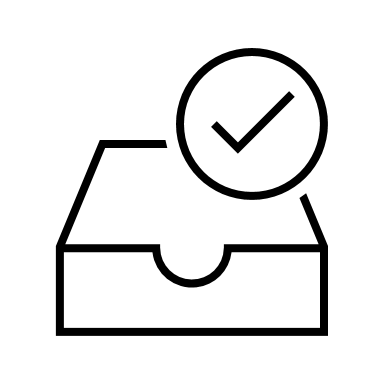 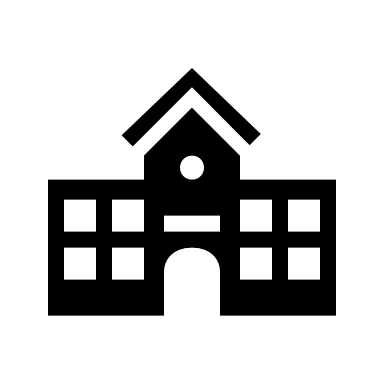 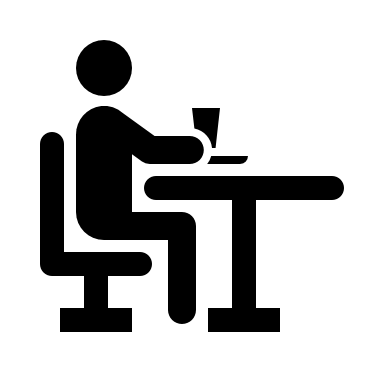 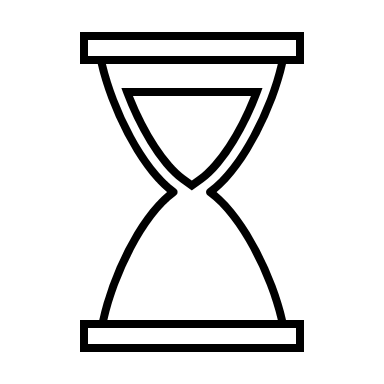 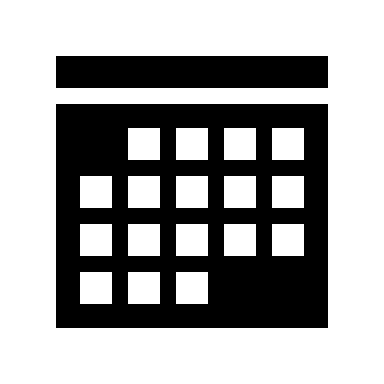 Live Facilitated
(In-person)
Vancouver
60-75 minutes
Event
Every 3 months
Benefits@UBC Webinar (Live or On-Demand)
Main Menu
Description
The Benefits@UBC webinar is hosted live throughout the year (and a recording is available on-demand) to help new faculty and staff to better understand the wide range of benefits available to them. Learn which benefits you are eligible for, how to access them, and how to coordinate claims with your spouse and/or dependents, if applicable.

Primary owners / support contacts
UBC Central HR orientations team (registration inquiries)
UBC Benefits team (Benefits inquiries)
Workplace Wellbeing, EFAP (Wellbeing and EFAP inquiries)
Key content may include
Benefits eligibility and costs
Extended Health and Dental Care
Benefits while travelling out of province/country
Health and/or Personal Spending Accounts
Coordinating claims with spouse/dependents
Employee & Family Assistance Program (EFAP)
Group Life Insurance
Sickness and Disability Benefits
Tuition waiver benefits and professional development funding
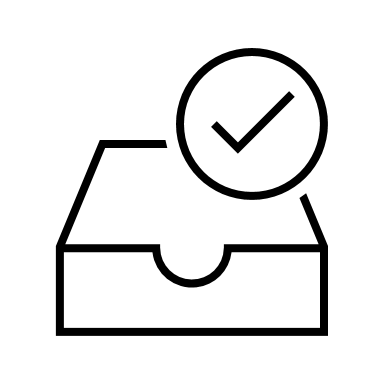 Every 6 weeks
(recording available 
on-demand 24/7)
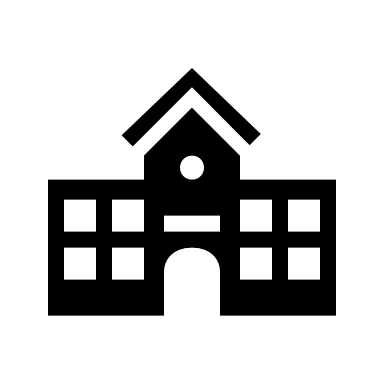 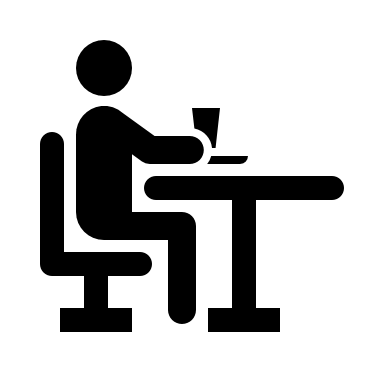 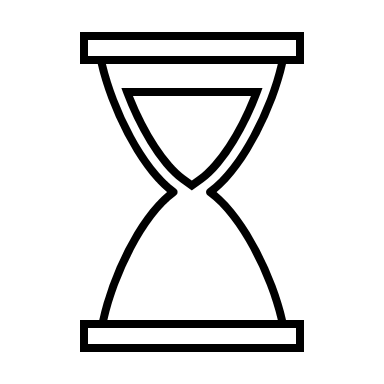 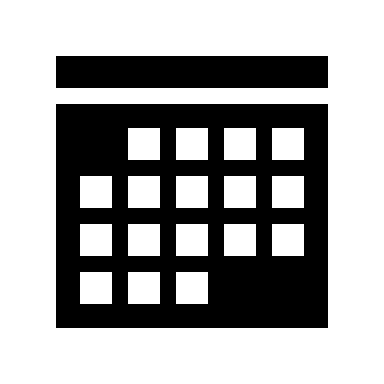 Vancouver
Okanagan
Live Facilitated 
(Virtual)
75-90 minutes
Event
New to UBC Vancouver Connections Program
Main Menu
Description
This is a self-directed, cohort-based program designed to support new faculty and staff who are in their first year of employment at UBC Vancouver with building new connections within the UBC community. 

Based on intake survey responses about their role, interests and availability, participants are matched into small groups of people outside of their department who may be in a similar role.

Throughout the 6-month program, groups will be able to direct their own experiences. There will also be a community event for the entire cohort at the beginning and end of the program. 

Primary owners / support contacts
UBC Central HR orientations team
Key content may include
Two community networking events 
Online resource hub with information about campus places and activities of interest, such as food, nature, recreation, arts, and community

This is a self-directed program – once formed, groups will be able to direct their own experiences, including how often to meet, how they meet, and the types of activities they engage in together.
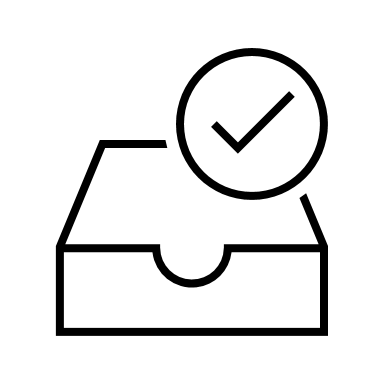 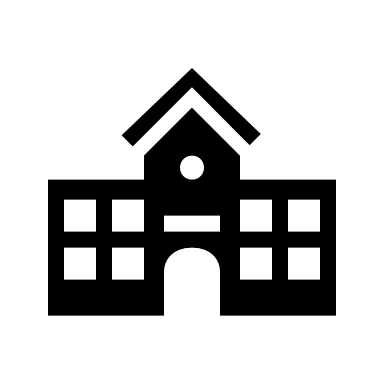 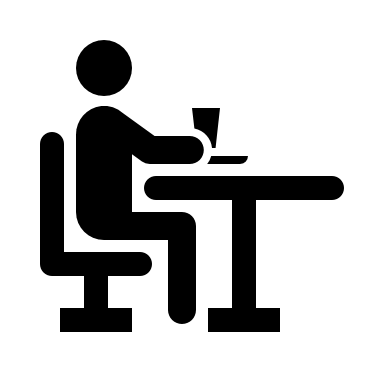 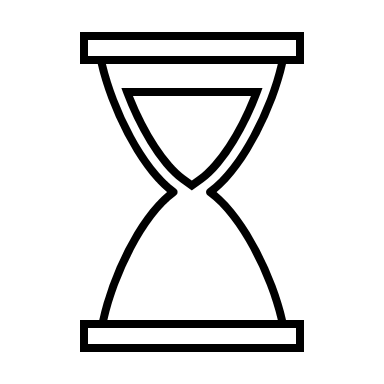 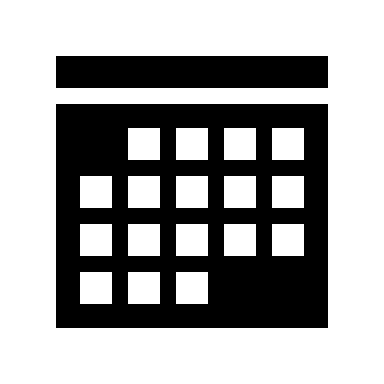 Self-Directed
(with live facilitated in-person events)
4-10 hours
Over 6 months
Vancouver
Program
Every 6 months
Indigenous Learning Pathways
Main Menu
Description
Indigenous Learning Pathways (ILP) is a multi-course online training program that features carefully curated spotlights of in-person and online resources for Indigenous-focused learning available at UBC. 

ILP supports new employees to meaningfully and respectfully engage with Indigenous histories, knowledges, perspectives, and realities, in their role at UBC, and guides learners to better understand our collective roles and responsibilities as guests on Musqueam land. 

Primary owners / support contacts
Indigenous Learning Pathways team (content inquiries)
Workplace Learning Ecosystem (WPL course inquiries, Workday)
Key content may include
Beginning your learning journey – cultural guiding principles and how to use these resources
Engaging in Indigenous knowledges and perspectives, and Indigenous-focused resources
Truth before reconciliation – impacts of colonization in post-secondary settings, resources to build foundational awareness for reconciliation
Land Acknowledgements at UBC
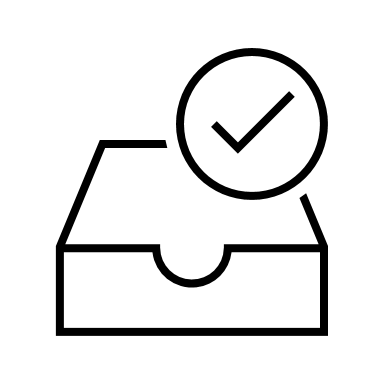 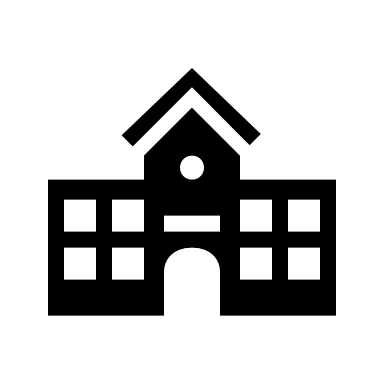 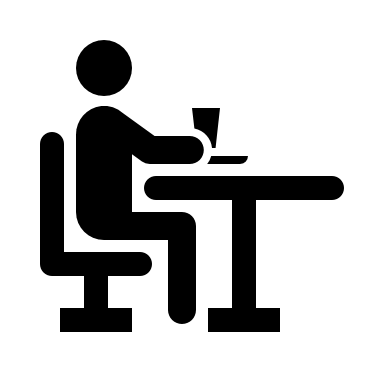 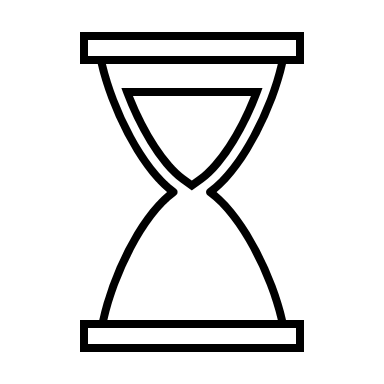 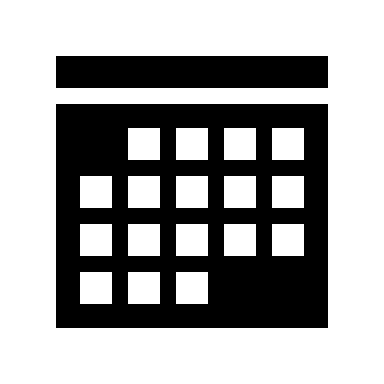 Vancouver
4-8 hours
Courses
On demand 24/7
Self-Directed
You@UBC: Navigating Your Development Journey
Main Menu
Description
This professional development-focused interactive session is designed to support new staff in exploring the staff professional development opportunities and resources available at UBC and developing goals and insights to support them in navigating their development journey.

We highly recommend attending 6 to 12 months into their new role at UBC, but any current staff member is welcome to attend.

Primary owners / support contacts
UBC Central HR orientations team (registration inquiries)
Learning and Talent Development team (programs and services)
Key content may include
Mapping your career journey through reflection and discussion-based activities
Overview of workplace learning and professional development programs and resources at UBC, and examples of how they are being used by staff
Coaching conversations and services
Information booths and networking
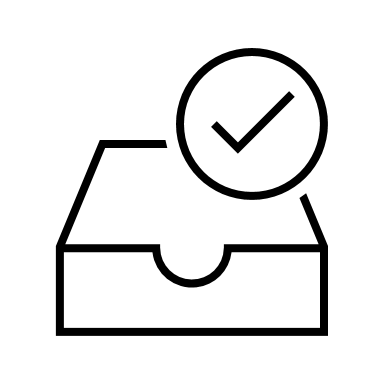 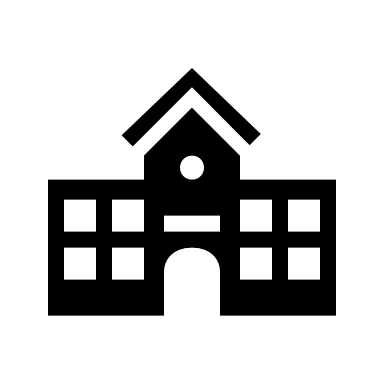 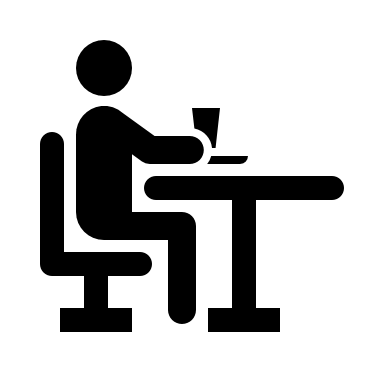 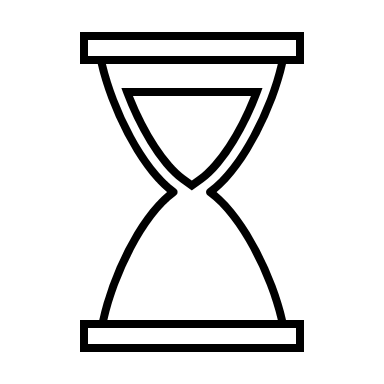 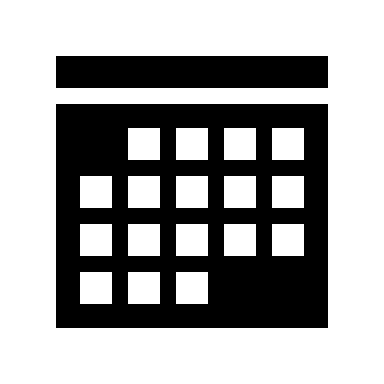 Live Facilitated
(In-person)
Vancouver
2 to 2.5 hours
Event
Every 4 months
New Faculty Teaching Orientation
Main Menu
Description
The New Faculty Teaching Orientation is hosted annually in August, before the new academic year, to welcome and support new instructors as they navigate their roles and responsibilities at UBC. 

The orientation provides an opportunity for new faculty to learn about the academic culture, policies, and practices of the institution, as well as the resources available to support their teaching, research, and service. This is also a great opportunity to connect with new colleagues.

Primary owners / support contacts
Centre for Teaching, Learning and Technology (CTLT)
Key content may include
Leadership keynote: Welcome
Get to know your colleagues
Teaching and learning at UBC
UBC research and public scholars
Wellbeing moment
Faculty panel and Q&A
Next steps: Continuing your journey
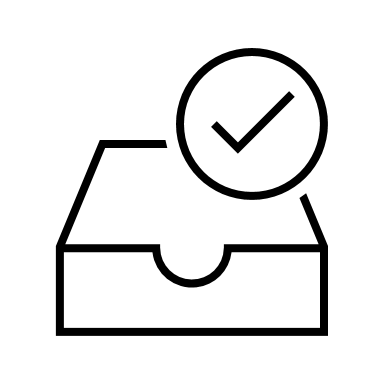 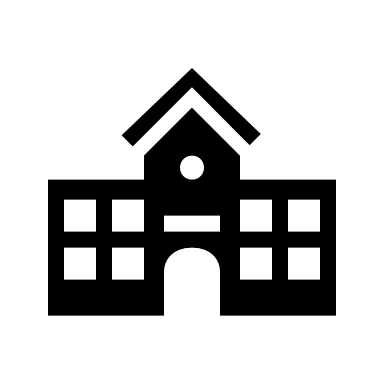 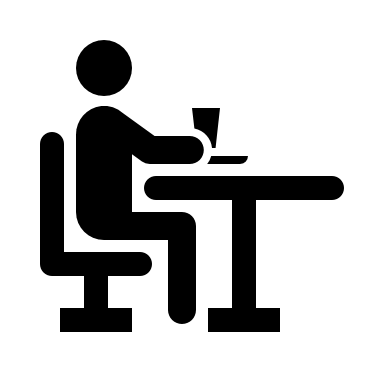 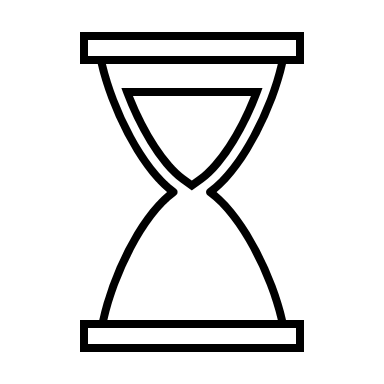 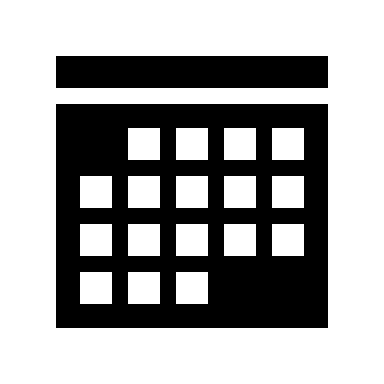 Live Facilitated
(In-person)
Vancouver
2.5 to 3 hours
Event
Every year in August
New Faculty Teaching Development Program
Main Menu
Description
The Teaching Development Program (TDP) for new faculty supports instructors at the UBC Vancouver and Okanagan campuses in their professional growth. The TDP is designed for new UBC instructors who teach credit courses. It is ideal for individuals who are excited to grow and connect with other educators at UBC in a supportive space. 

This flexible program, which can be completed in 1 or 2 semester(s), includes online and in-person elements. It provides multiple pathways to completion in order to accommodate early career instructors.

Primary owners / support contacts
CTLT Teaching Development Program
Key content may include
Program launch and closing events
Instructional Skills Workshop
Land Acknowledgements at UBC
Pedagogical workshops in areas of their choosing
Collaborative learning, including reflective discussions, artifact transformation activity, and sharing approaches to teaching
Online resource hub with resources to support teaching and learning at UBC

This is a flexible program to help learners to balance their work and personal commitments while still being able to engage fully in the program.
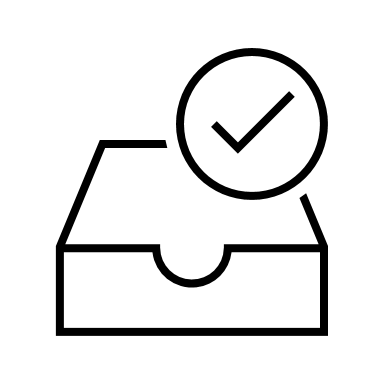 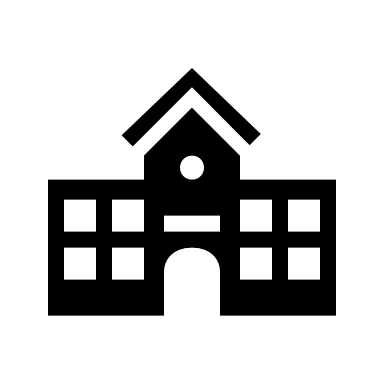 Self-Directed
(with live virtual or in-person sessions)
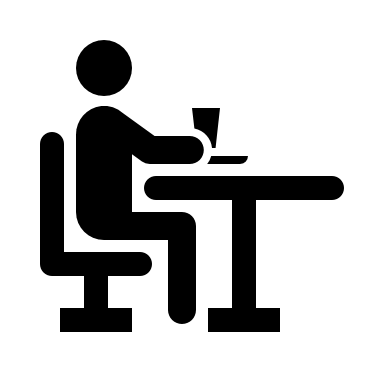 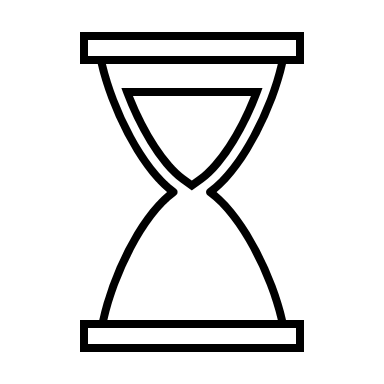 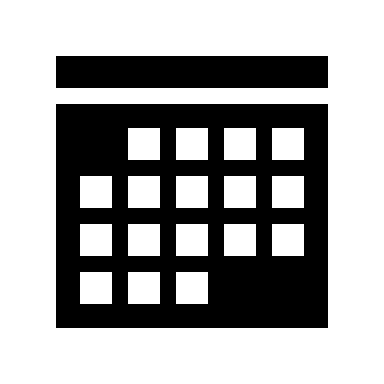 15-20 hours
Over 8 months
Vancouver
Okanagan
Program
Every year in August
New Faculty Research Orientation Program Sessions
Main Menu
Description
The Vice-President, Research and Innovation (VPRI) Research Orientation Program, held annually in the Fall, outlines the support provided by our portfolio units to UBC researchers and scholars throughout the research lifecycle. 

This series of orientation sessions is aimed primarily at assistant, associate and full professors new to UBC's Vancouver campus and affiliated health research institutes in the last three years.

Faculty are encouraged to attend the sessions that are relevant to them.

Primary owners / support contacts
Office of the Vice-President, Research and Innovation (VPRI)
Key content may include
Research Finance and Research Services
Support Programs to Advance Research Capacity
Strategic Initiatives and Institutional Programs
Research Prizes and Awards
Entrepreneurship@UBC
Innovation Partnerships
Knowledge Exchange
Indigenous Research Support Initiative
University-Industry Liaison
Advanced Research Computing
Animal Care and Use Program
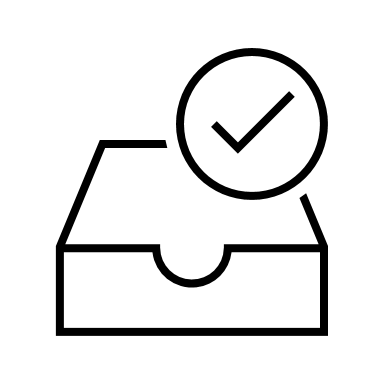 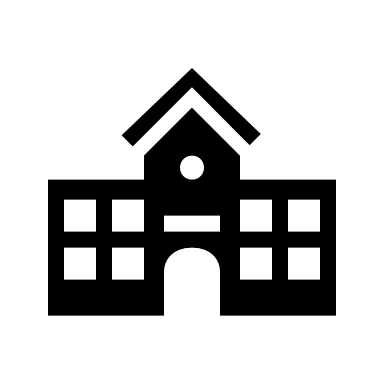 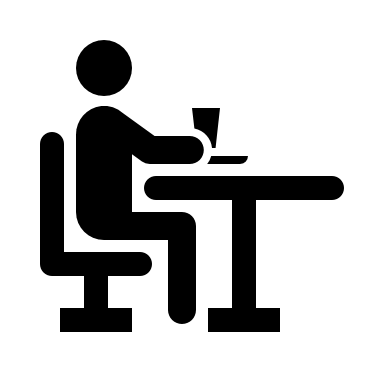 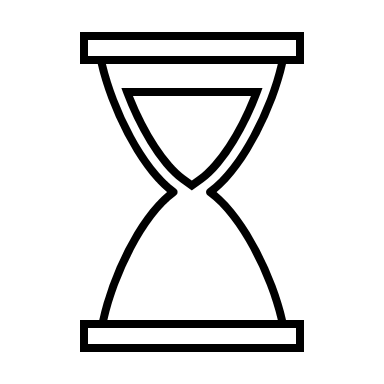 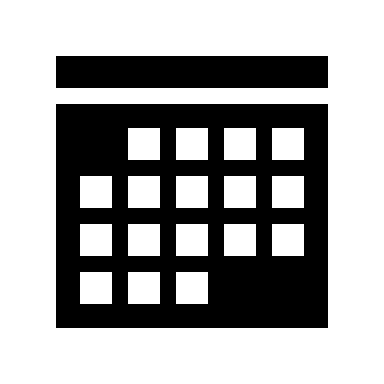 Live Facilitated
(Virtual)
1 hour 
(per session)
Vancouver
Event
Every year in the Fall
Understanding Your Staff Pension Plan
Main Menu
Description
Understanding Your Staff Pension Plan is an informative workshop designed for UBC Staff Pension Plan members at any point in their career. This workshop is intended to help members learn more about their Plan, pensions in general, and related retirement considerations.

Primary owners / support contacts
UBC Staff Pension Administration Office
Key content may include
Pensions and retirement considerations
About the UBC Staff Pension Plan
Eligibility and contributions
Investment options
Plan governance and administration
Pension plan benefits
Leaving UBC, retirement, and other life events
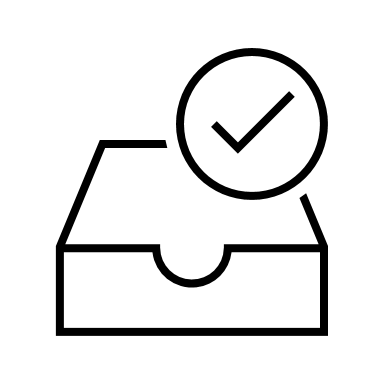 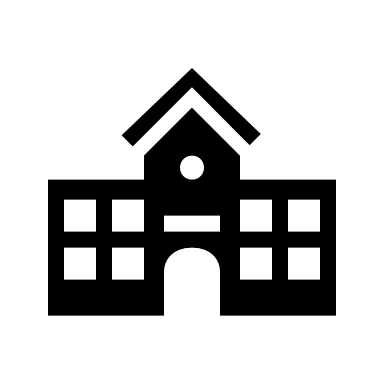 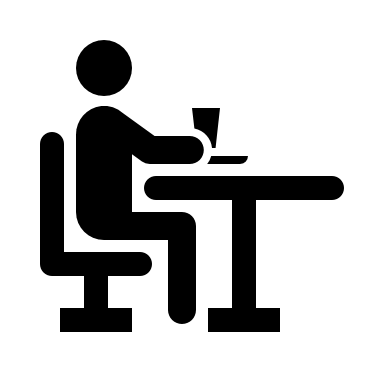 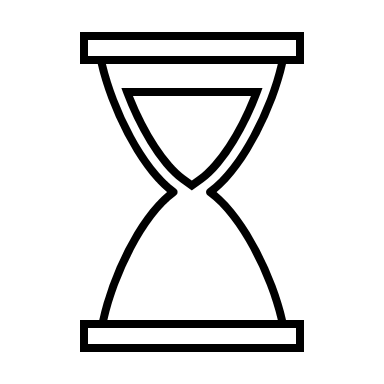 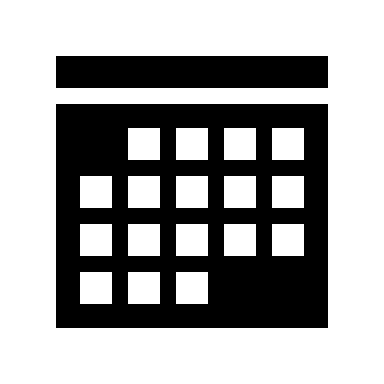 Vancouver
Okanagan
Live Facilitated 
(Virtual)
Every 4-6 weeks
75-90 minutes
Event
Understanding Your Faculty Pension Plan
Main Menu
Description
Understanding Your Faculty Pension Plan is an informative workshop designed for UBC Faculty Pension Plan members at any point in their career. This workshop is intended to help members learn more about their Plan, pensions in general, and related retirement considerations.

Primary owners / support contacts
UBC Faculty Pension Administration Office
Key content may include
Pensions and retirement considerations
About the UBC Faculty Pension Plan
Eligibility and contributions
Investment options
Plan governance and administration
Pension plan benefits
Leaving UBC, retirement, and other life events
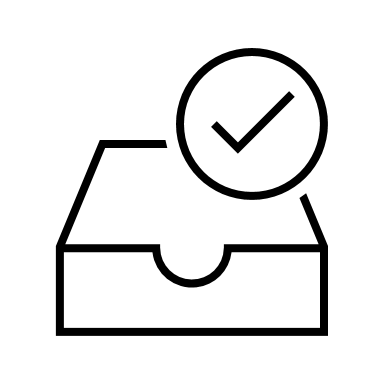 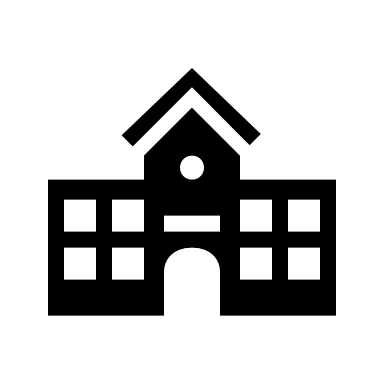 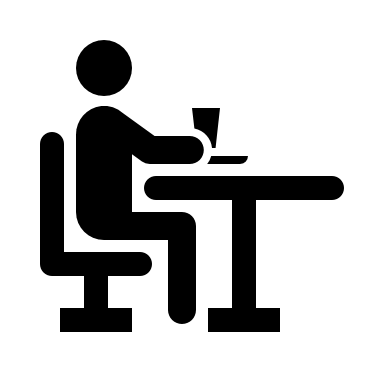 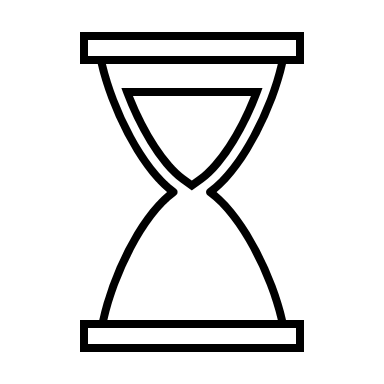 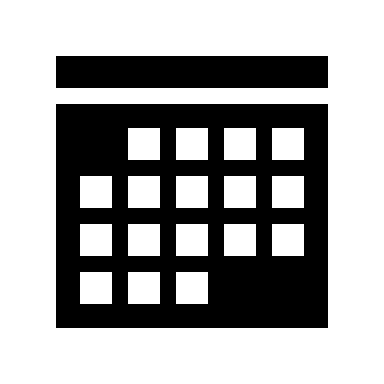 Vancouver
Okanagan
Live Facilitated 
(Virtual)
Every year in the Fall
60 minutes
Event
Questions? Reach out to UBC HR Orientations & Onboarding!